Doing ‘Evo-devo’ with C. elegans 
   and other nematodes
How are neurons ‘specified’?
Nervous systems have common neuronal types
Neurotransmitters
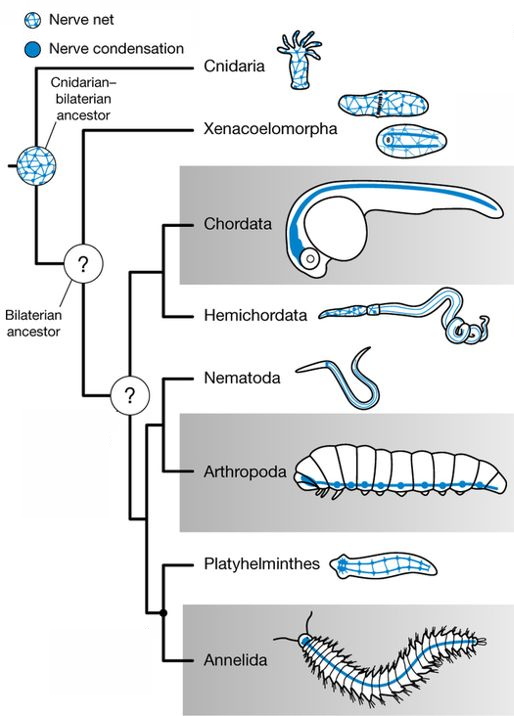 Serotonin
GABA
Acetylcholine
etc
Glutamate
Dopamine
Acetylcholine
Serotonin
GABA
etc
Dopamine
Glutamate
Acetylcholine
GABA
Serotonin
etc
Dopamine
Glutamate
Acetylcholine
Serotonin
GABA
Glutamate
Dopamine
etc
Representative
Bilaterians
Acetylcholine
Serotonin
GABA
etc
Glutamate
Dopamine
GABA
Acetylcholine
Serotonin
etc
Dopamine
Glutamate
Acetylcholine
Serotonin
GABA
etc
Dopamine
Glutamate
Requirements for using a specific neurotransmitter
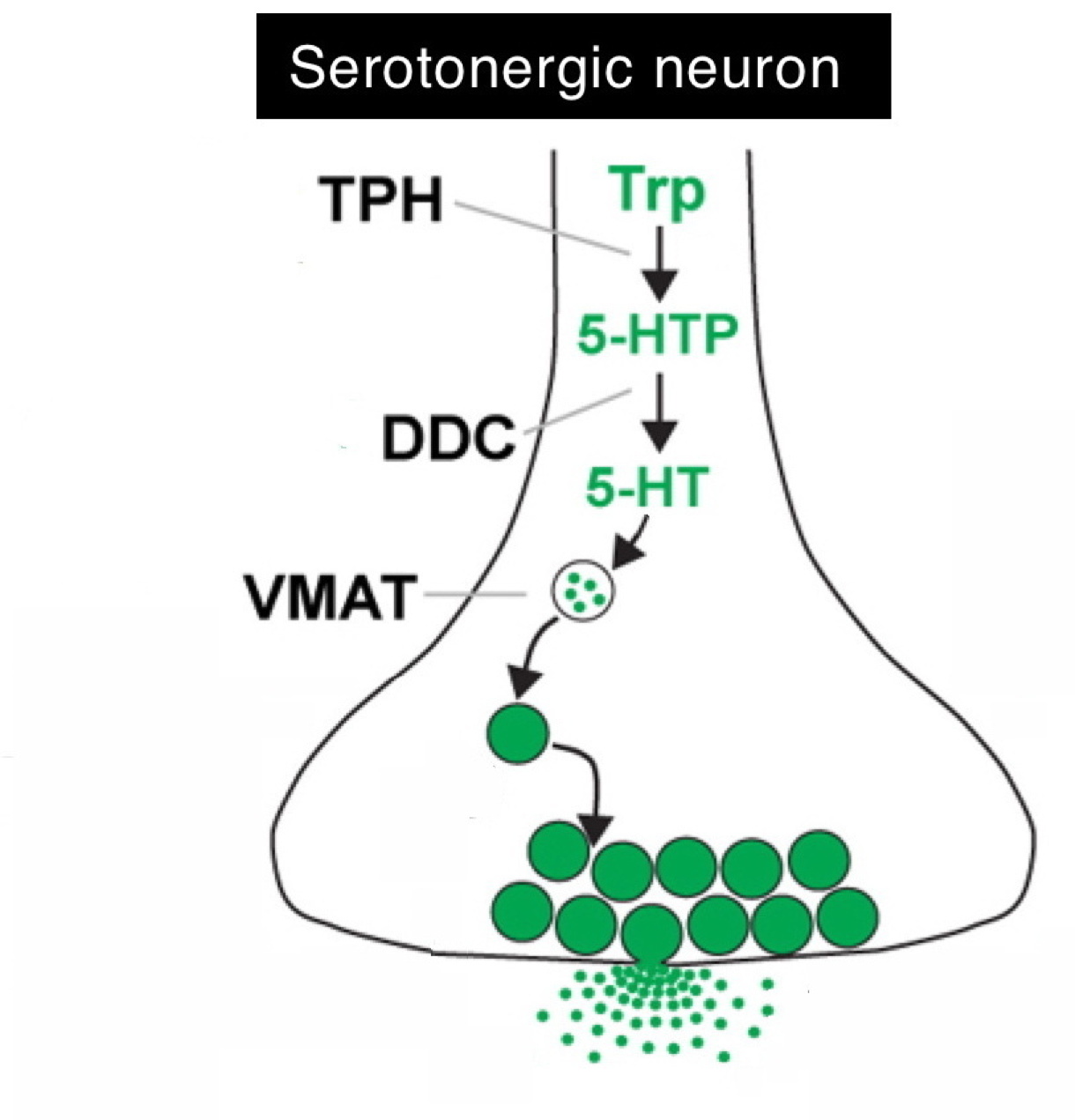 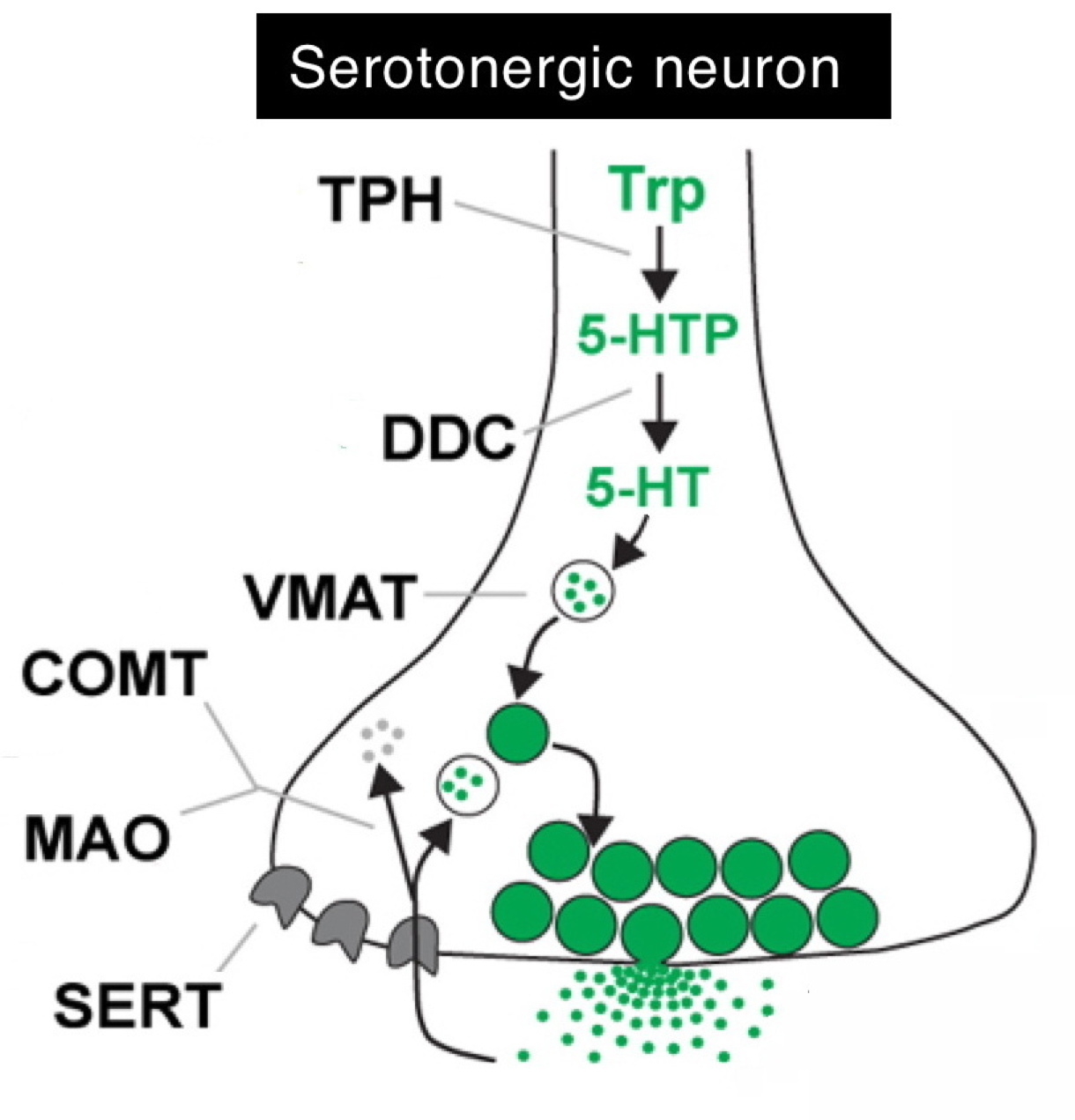 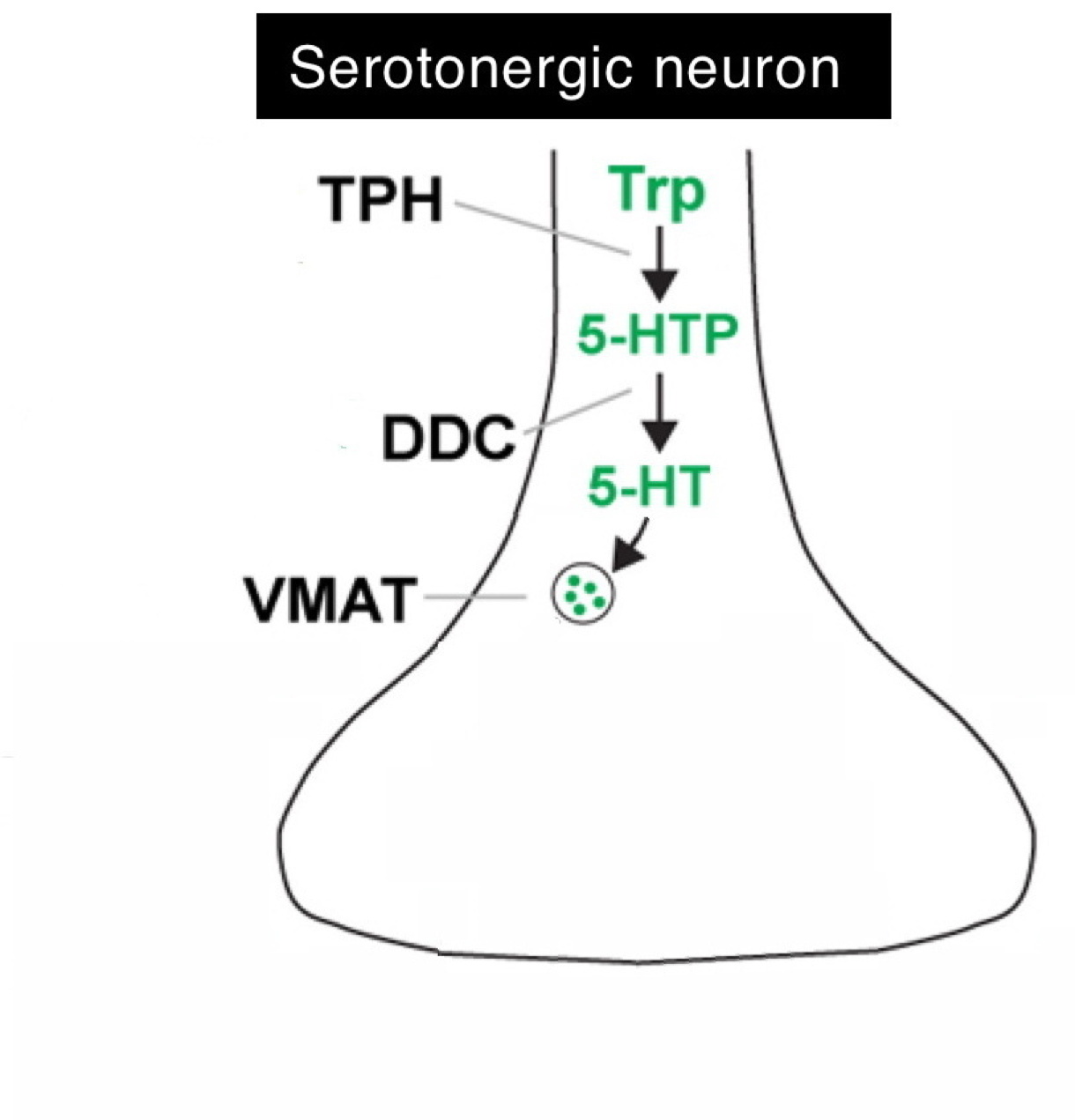 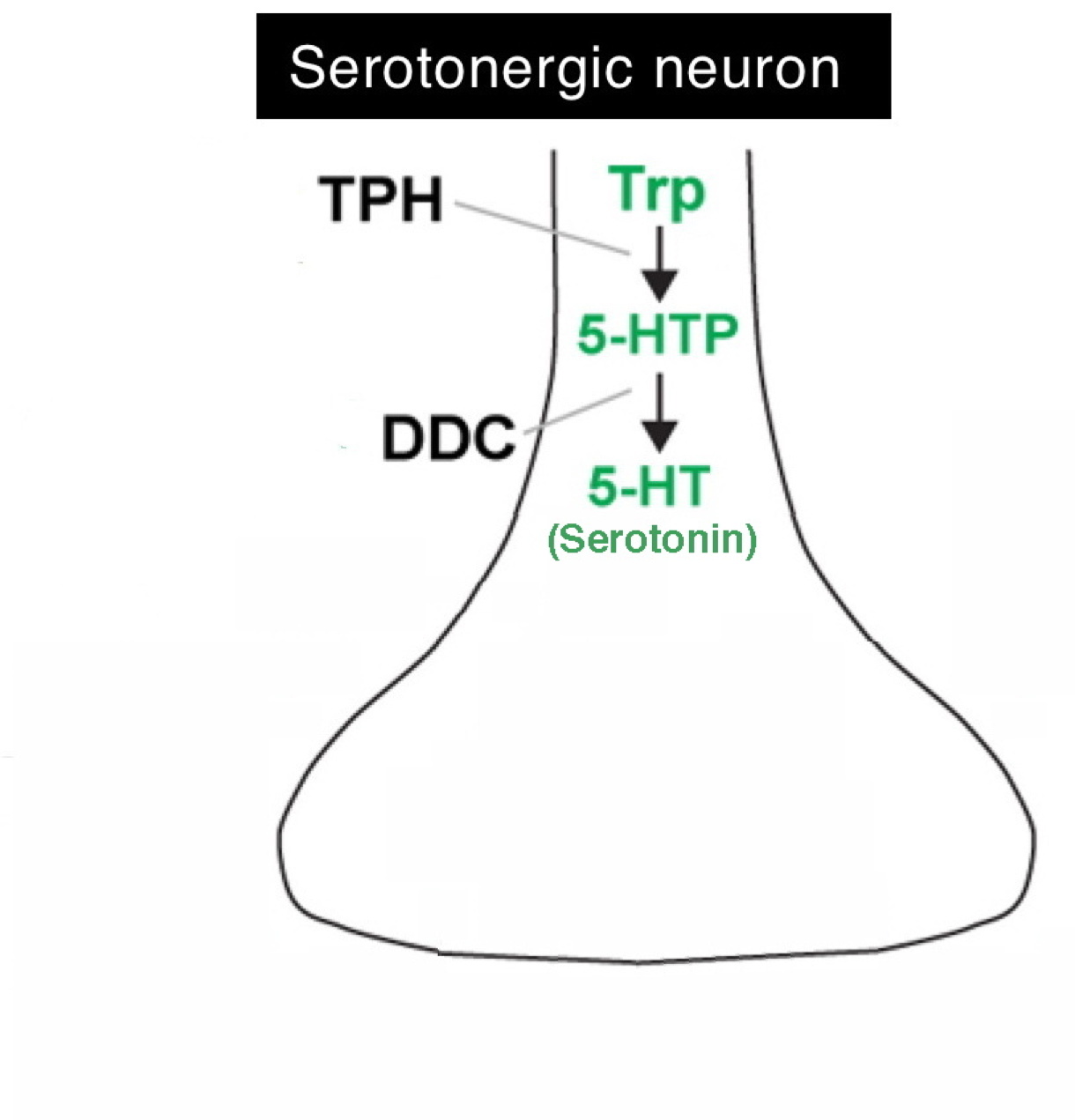 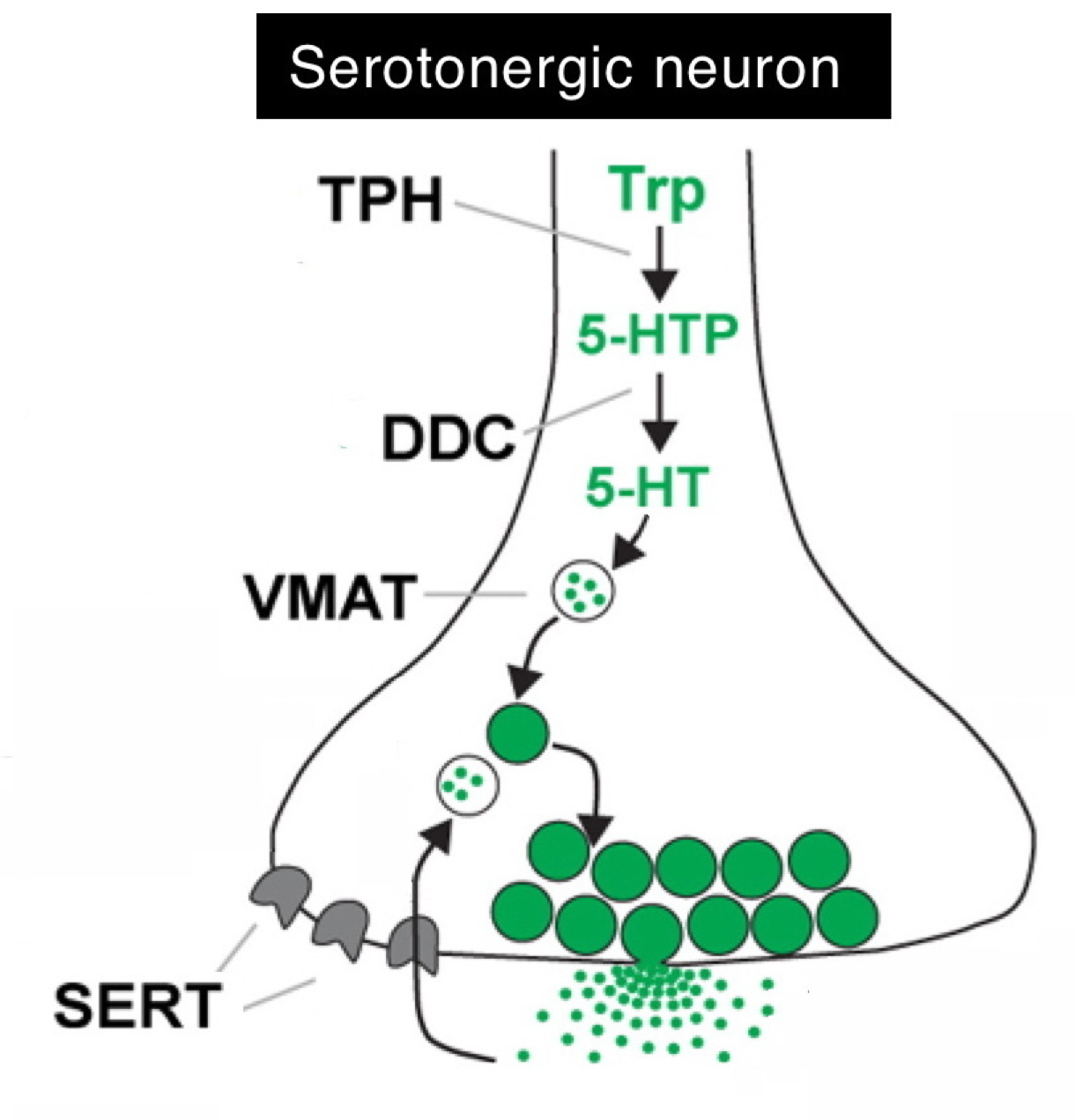 Synthesis
Serotonergic
‘Markers’
Packaging
Degradation
Release
‘Re-uptake’ after release
How does a neuron become serotonergic?
All genes required are turned ON
E.g., Serotonergic:
TPH, DDC, VMAT, SERT, COMT, MAO
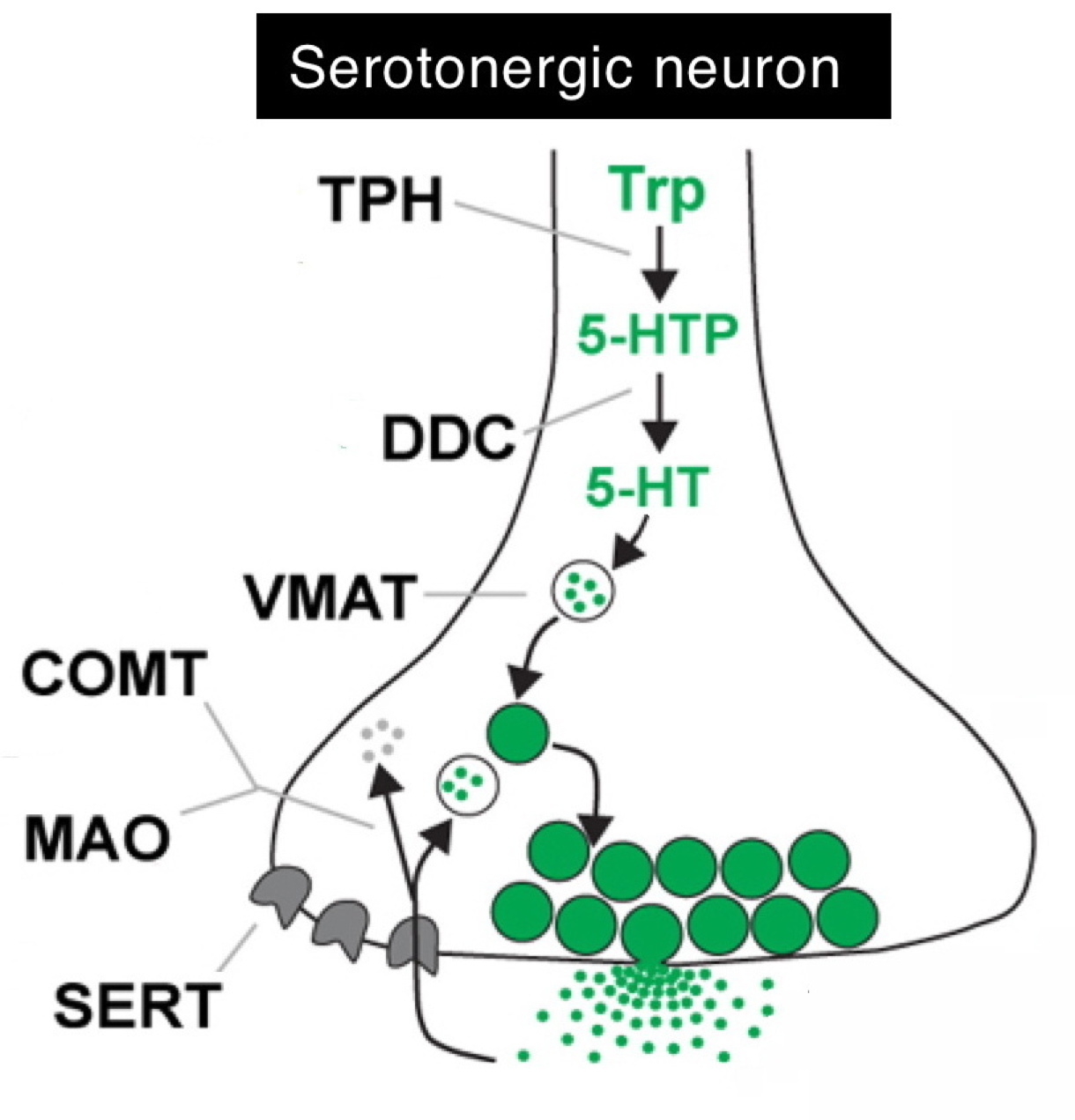 What turns genes ON?
Transcription factors:
DNA-binding proteins regulating genes
C. elegans has yielded important insights in Biology
including neuronal specification
Transcription factors bind DNA in genes, turn them ON
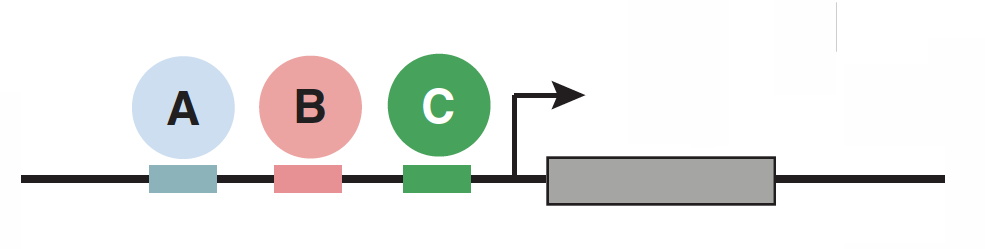 Transcription factors
Promoter
modified from 
Hobert, 2016
TF binding sites
Protein coding region
Some TFs act as “Terminal Selectors”
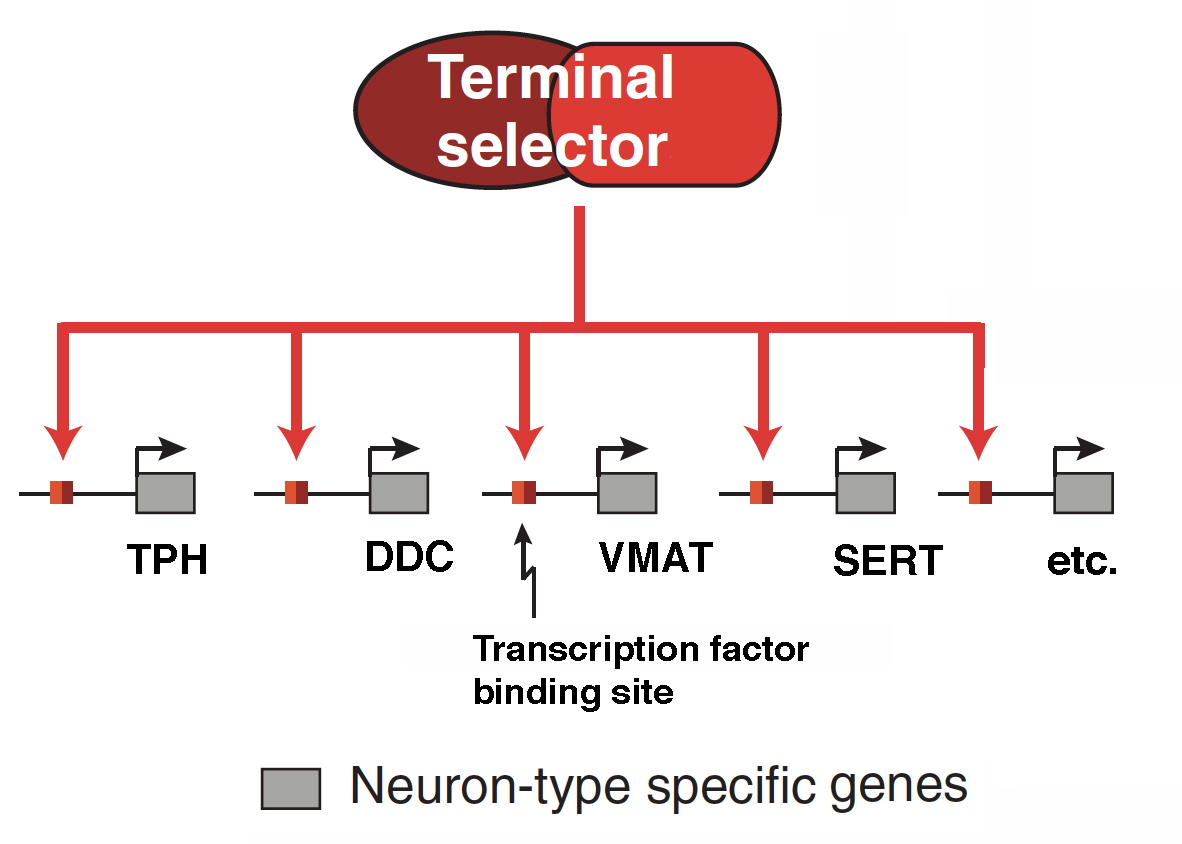 modified from 
Hobert, 2016
One TF (or pair) turns on all genes for a neuron type
Roles of Terminal Selectors
1. Trigger differentiation into specific neuron type 
        (by turning ON many genes during development)
2. Maintain specific neuronal identity
        (required continuously to keep genes ON)
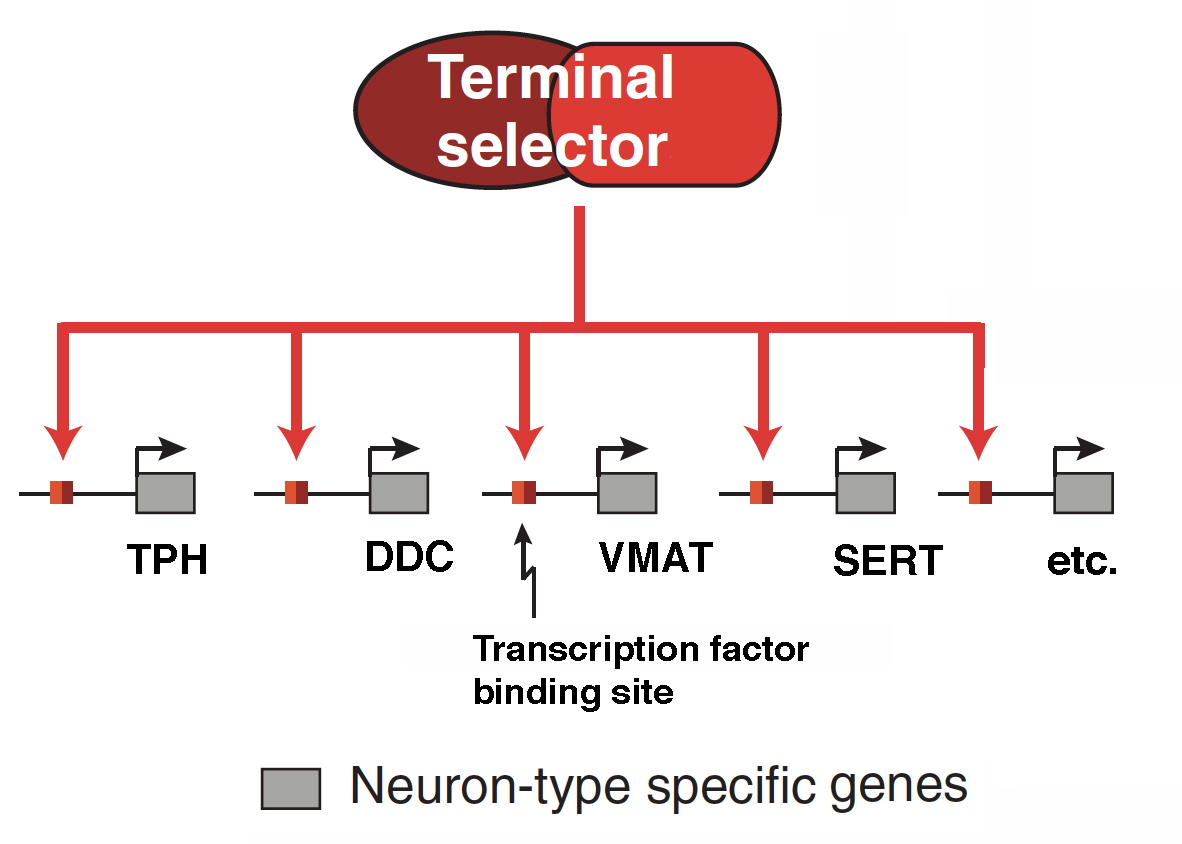 Terminal Selectors can control many neuron features
i.e., not just neurotransmitter type
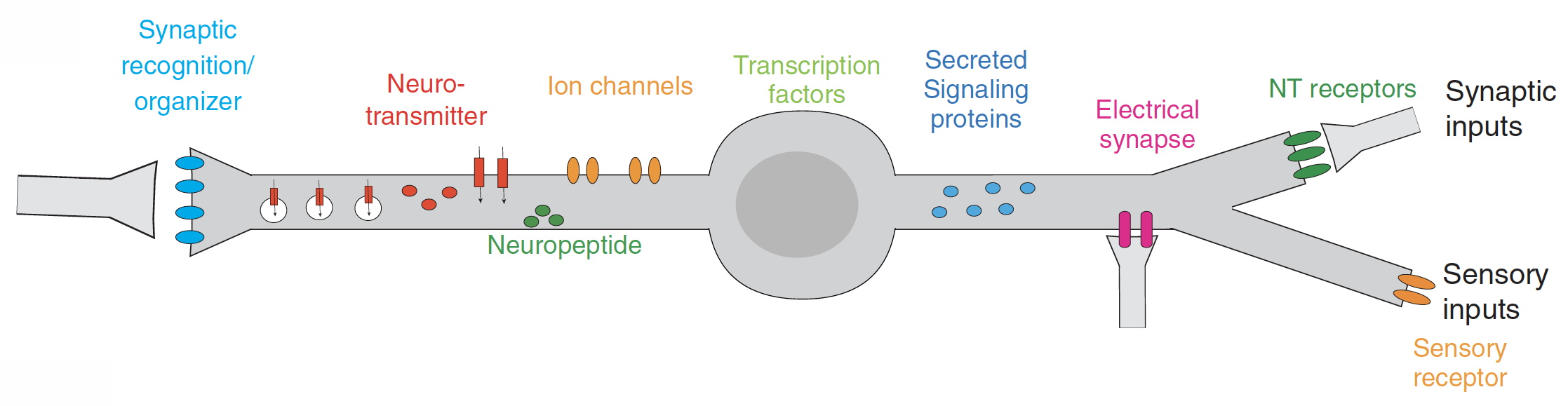 Hobert, 2016
Example: C. elegans unc-3 gene – specifies cholinergic
     motor neurons but not just neurotransmitter type
Terminal Selectors can control many neuron features
Unc-3 terminal selector: 
     specifies cholinergic motor neurons fully
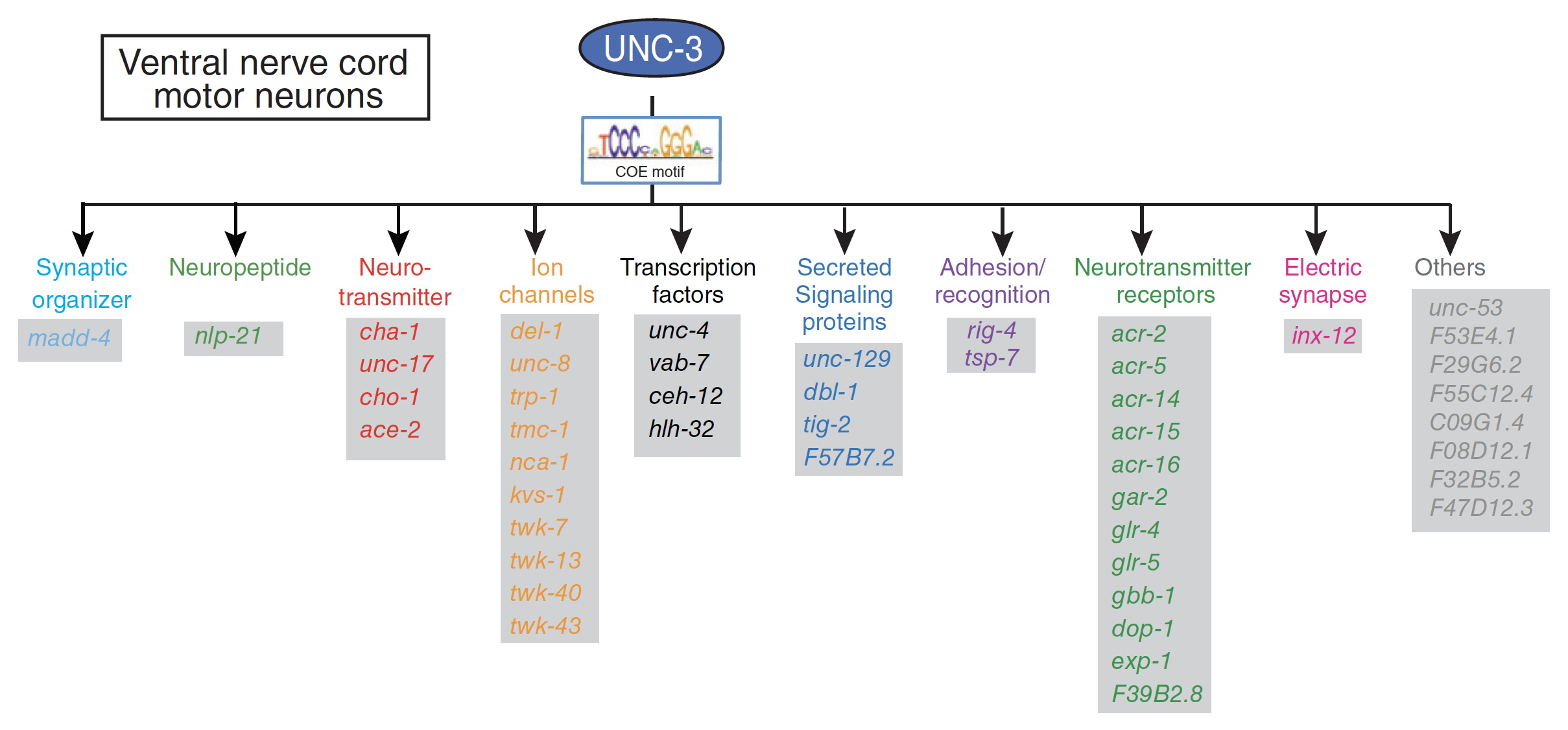 Unc-3 turns ON at least 47 genes !
Unc-3 binding site – found in all genes below
Hobert, 2016
Some Terminal Selectors first found in C. elegans also specify the same neuron types in Mammals
Unc-3 – a ‘COE’ type transcription factor
specifies cholinergic motor neurons
Unc-86 – a POU-type homeodomain TF
specifies some serotonergic neurons
Some Terminal Selectors first found in C. elegans also specify the same neuron types in Mammals
Unc-86 – a POU-type homeodomain TF
specifies some serotonergic neurons (w/ partner)
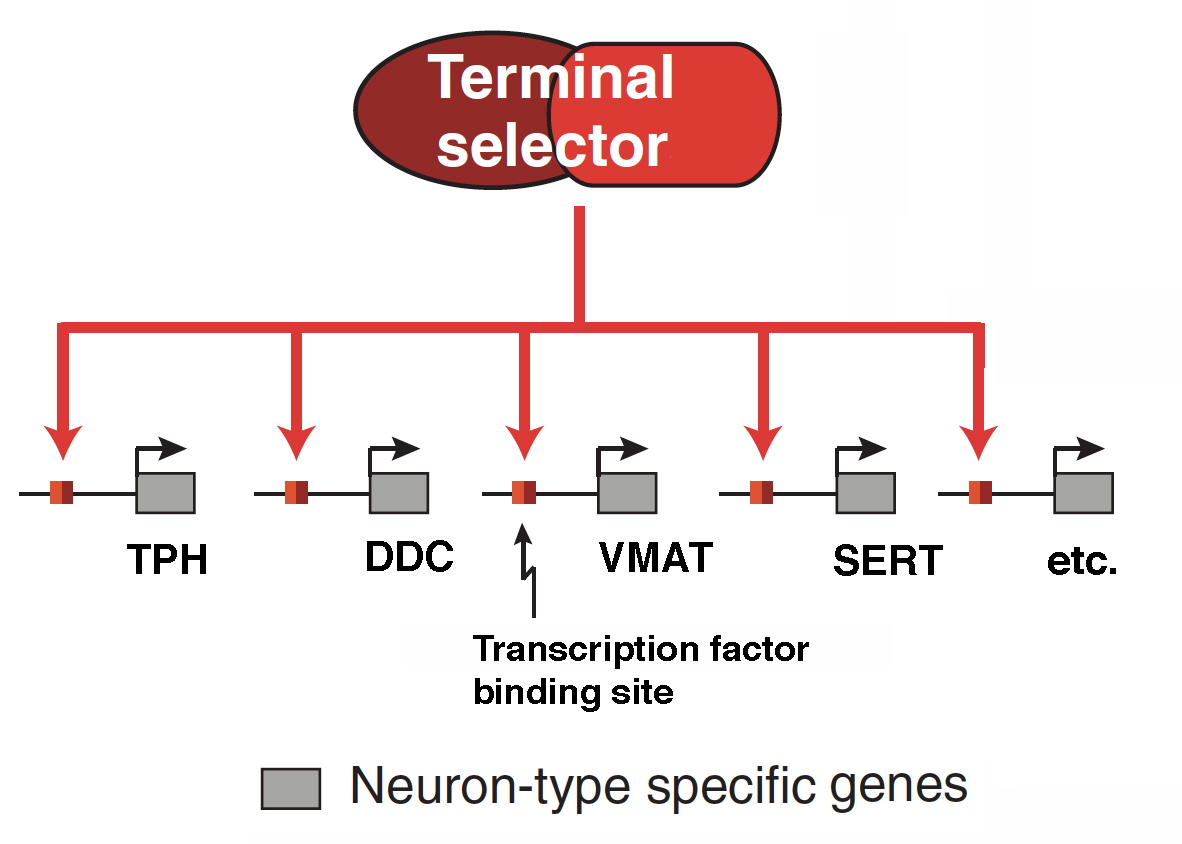 Ttx-3
Unc-86
modified from 
Hobert, 2016
To study evolution of neuronal specification,
we are working with a nematode relative
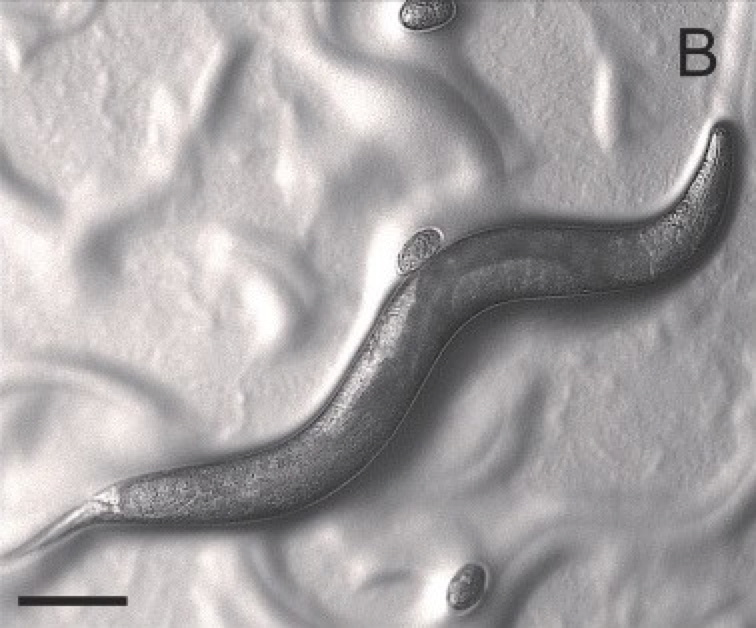 A ‘satellite model organism’:
Pristionchus pacificus
R. Sommer
- sequenced genome + genetics
- genomic modification possible, including CRISPR
- very similar, but not identical nervous system
Serotonergic neurons in other nematodes
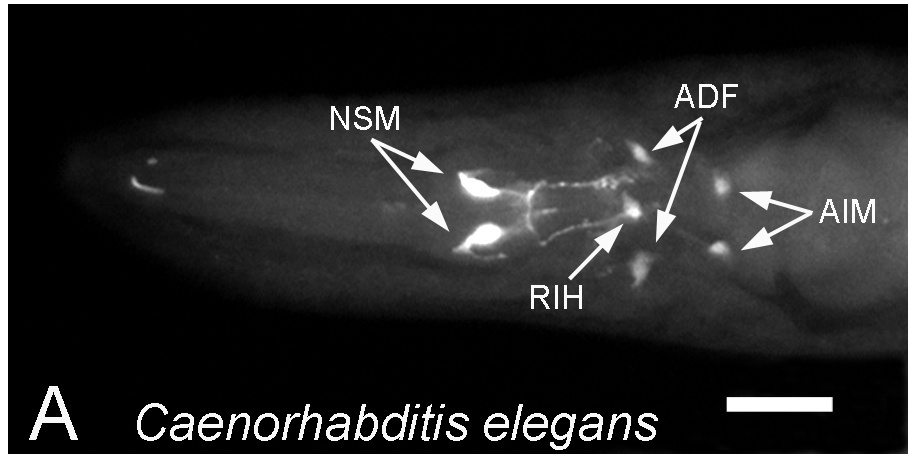 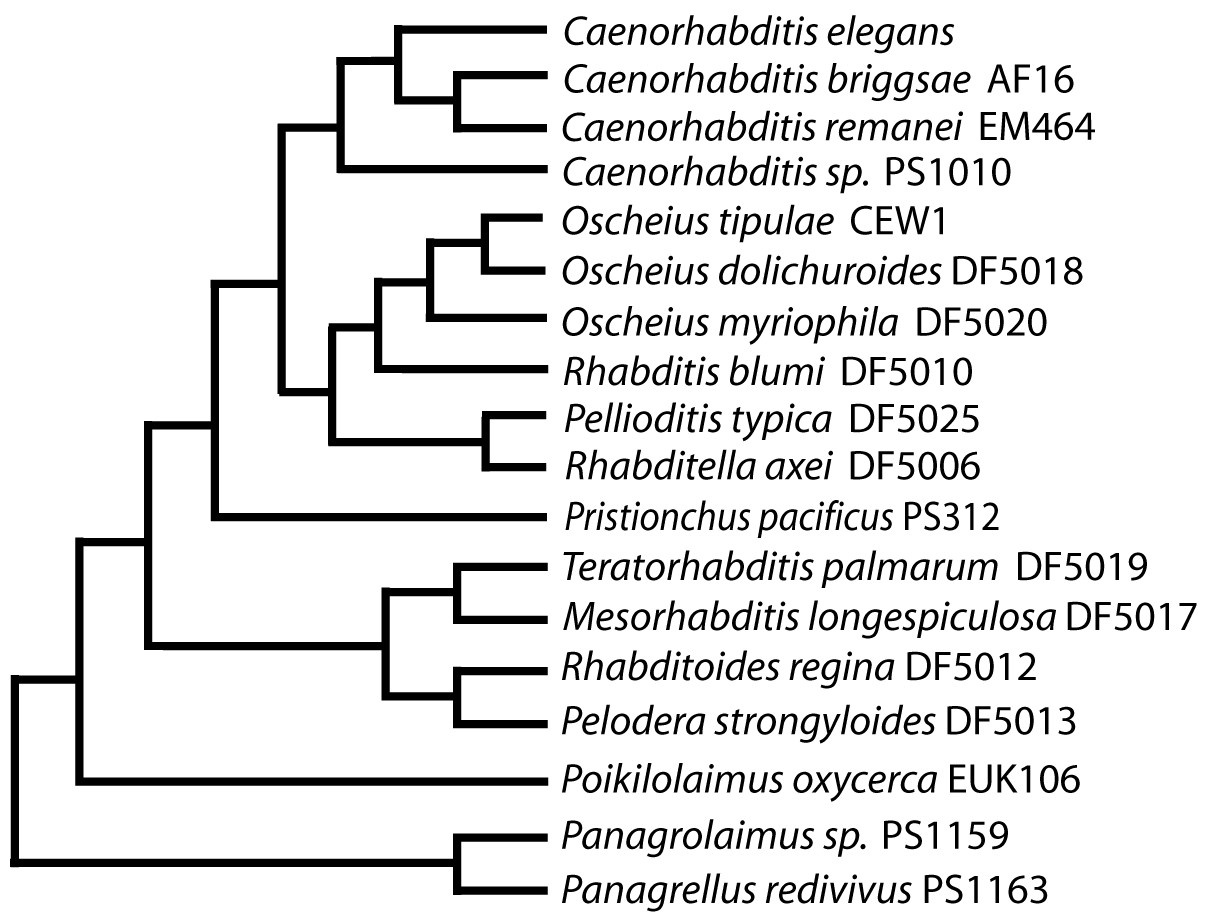 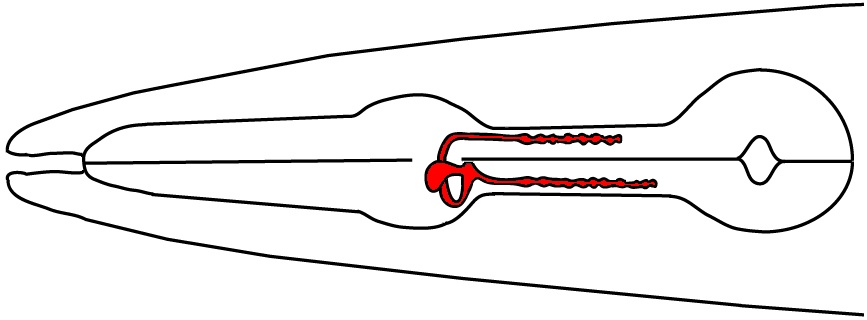 NSM
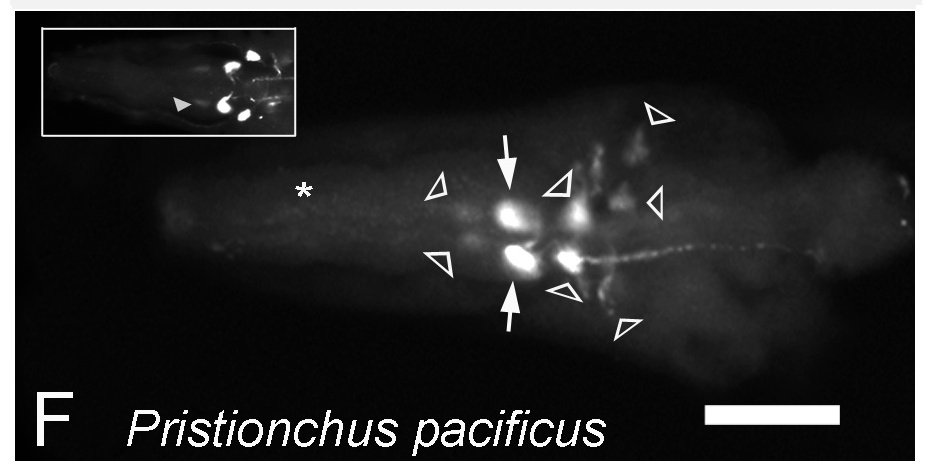 Loer & Rivard, 2007; Rivard et al., 2010
Serotonergic neurons - C. elegans vs. P. pacificus
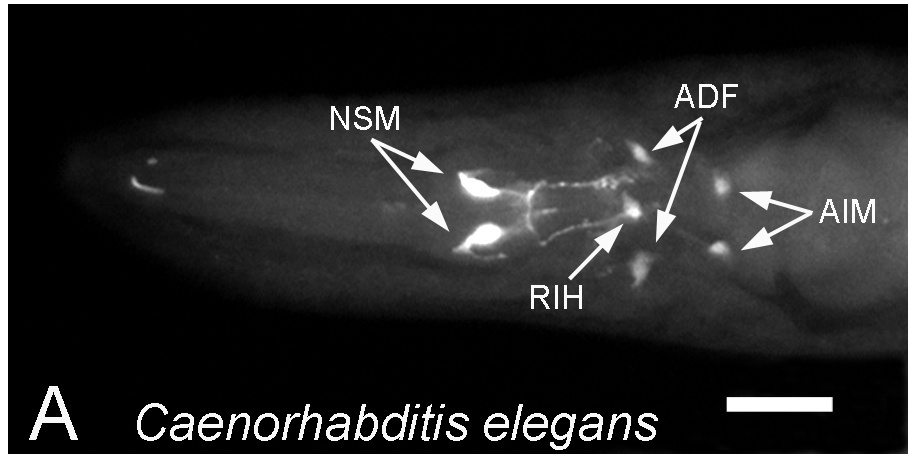 C. elegans:
7 head
neurons
Differences:
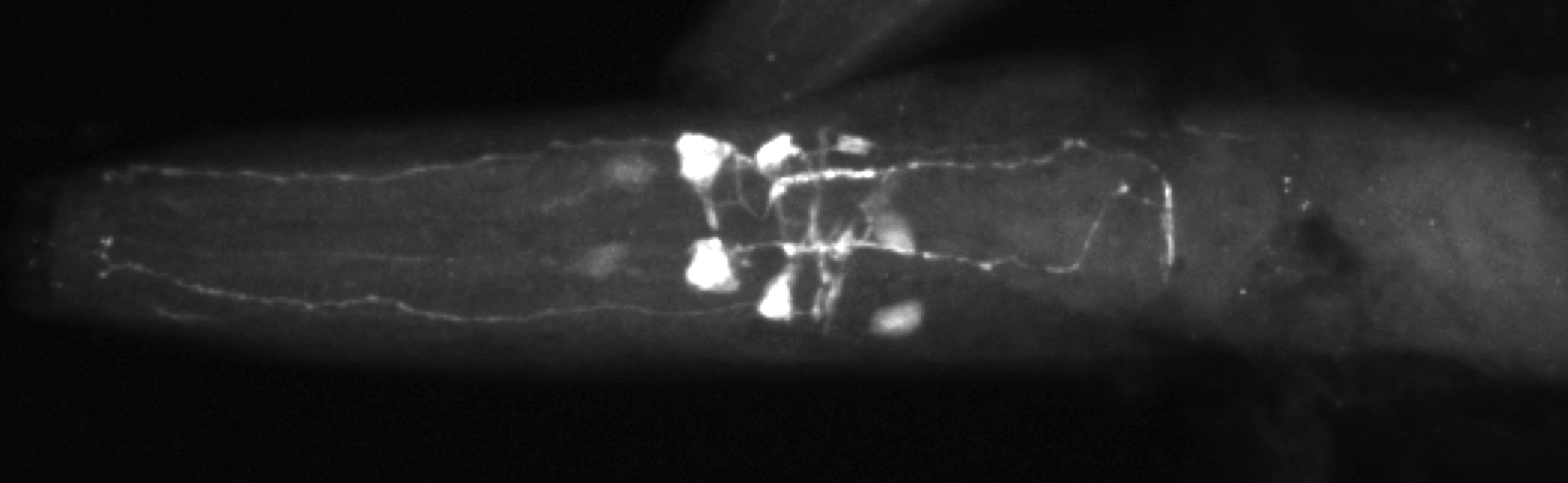 extra pair – who?
1. I1’s +5HT
2. AIMs - no
      5HT
3. ?’s +5HT
ADFs + RIH likely
no AIMS
(w / 5HT)
I1s
NSMs
How do these differences arise?
How do differences in the nervous system arise?
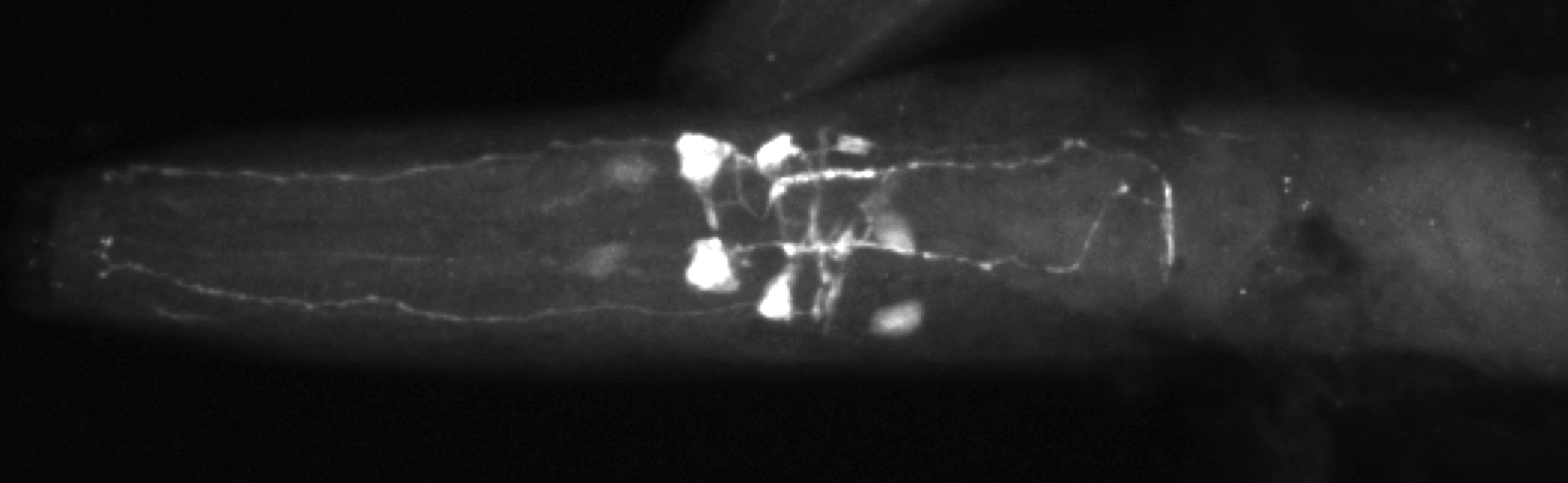 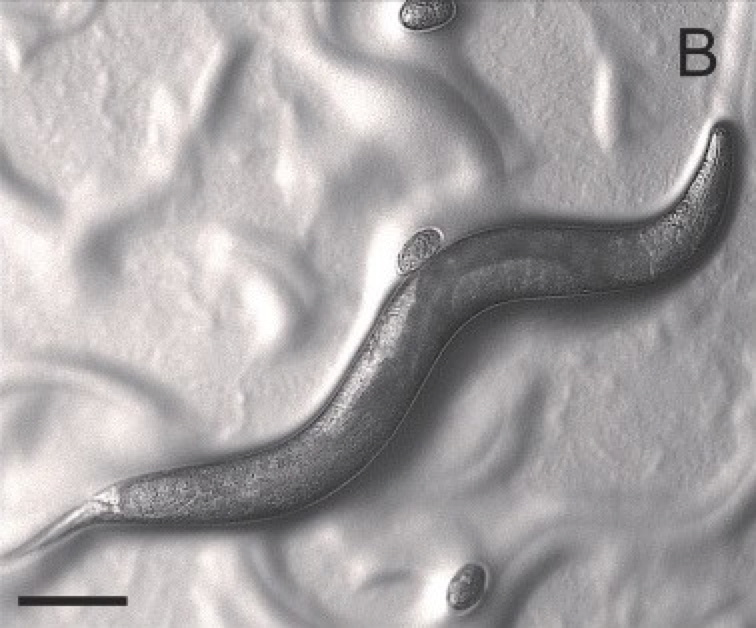 Strategy:
Examine genes known to function in C. elegans
Modify genes via CRISPR-Cas9 – mark, mutate
Not as easy as C. elegans, but possible
Using CRISPR to mark genes in Pristionchus
TF proteins tagged with ‘FLAG’ peptide
unc-3 protein coding
FLAG
Role in cholinergic neurons
unc-86 protein coding
FLAG
Role in serotonergic neurons
FLAG peptide attached to TF detected using antibody to FLAG
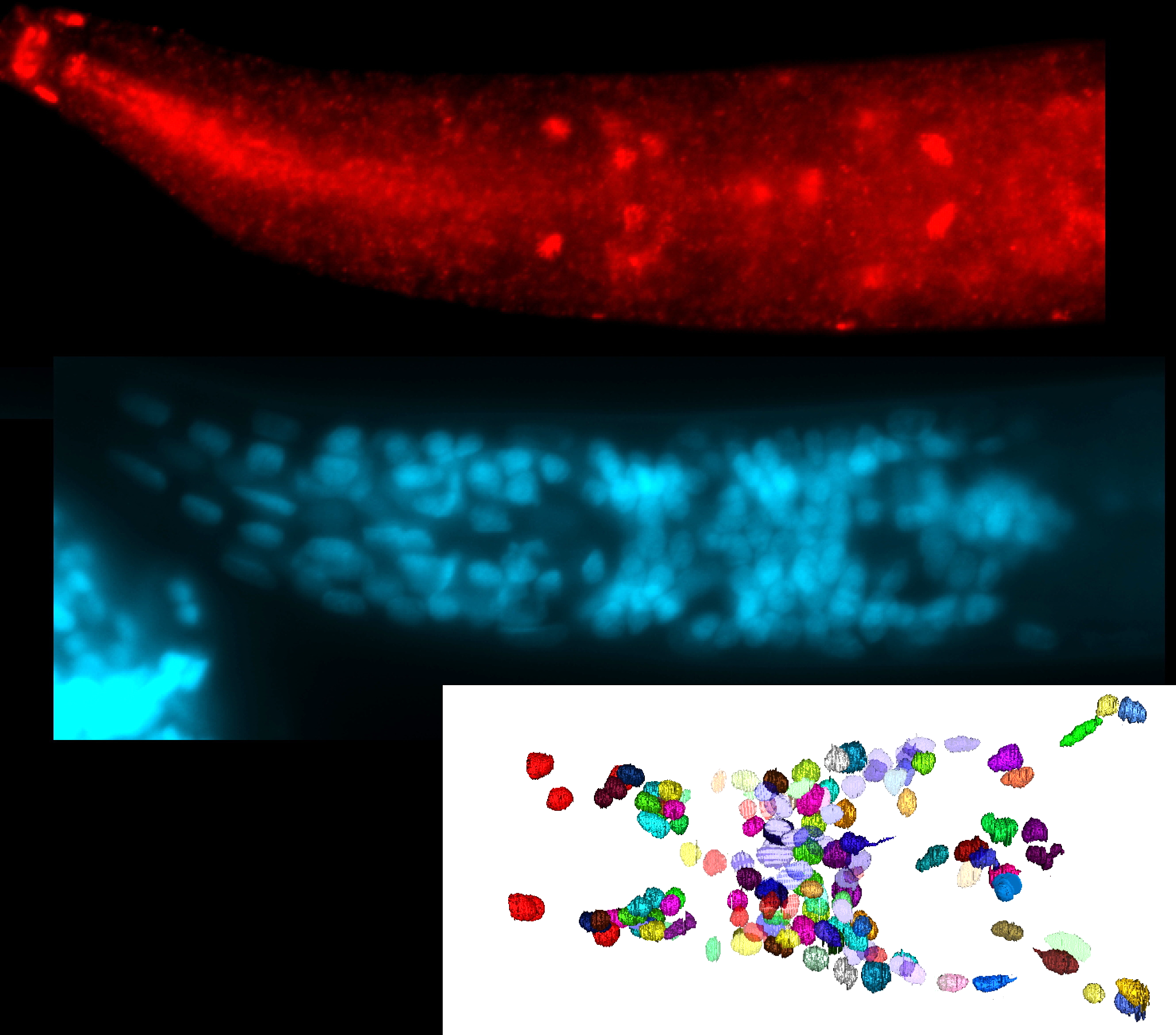 Unc-86-FLAG
NSM
AIM?
ventral view
NSM
DAPI – 
all nuclei
n.r.
Pristionchus unc-86
expression
All unc-3+ nuclei in VNC -- neurons using acetylcholine
Pristionchus ventral nerve cord now fully characterized
Head map of most neuronal nuclei
Steve’s adult head map modified to look more like a larval head
Possible changes in unc-86 role in Pristionchus vs. C. elegans
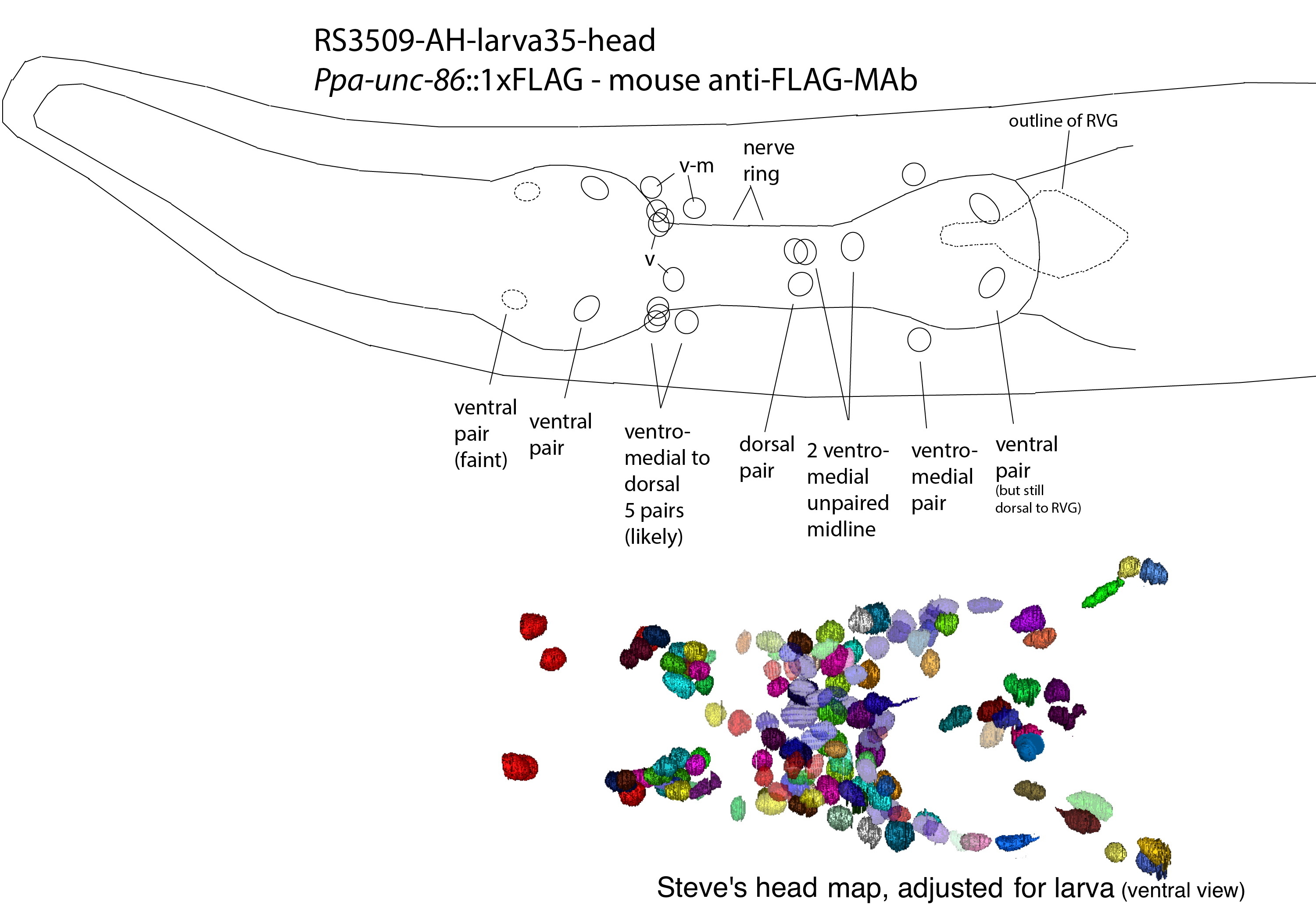 AIMs?
I1s
NSMs
AIMs
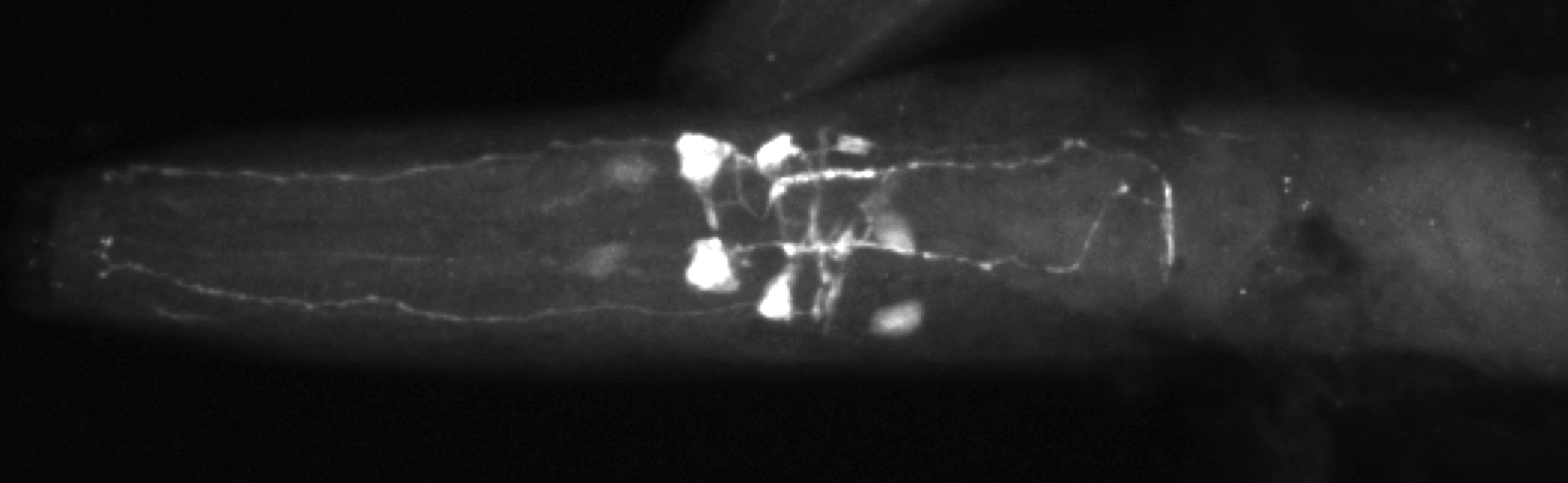 ?
NSMs
I1s
‘LAG’
cells
Summary of Ppa differences – 
and, therefore, possible unc-86 role change
P. pacificus
C. elegans
unc-86 role
in 5HT spec?
Cell
5HT	unc-86
5HT	unc-86
+
+
+
+
NSM
unchanged
+
+
+
-
Gain in Ppa?
I1
+?
+
+
-
AIM
Loss in Ppa?
-
+?
+
?
‘LAG’
Gain in Ppa?
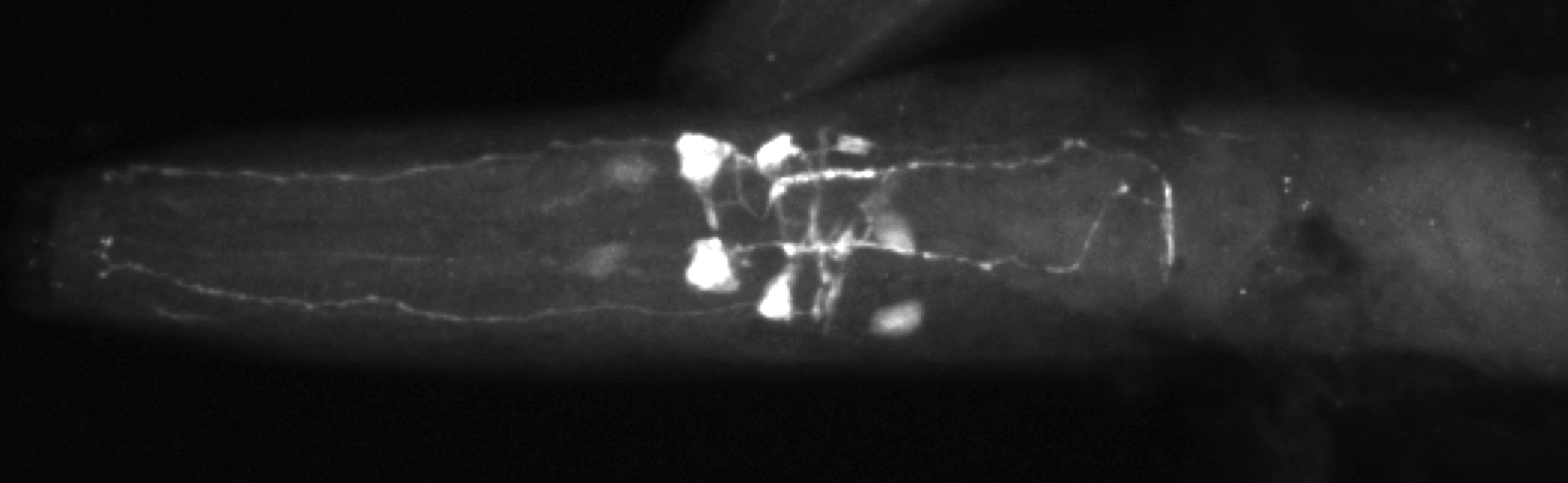 NSM                 AIM
I1s      LAG
Unc-86 - terminal selector for some serotonergic neurons
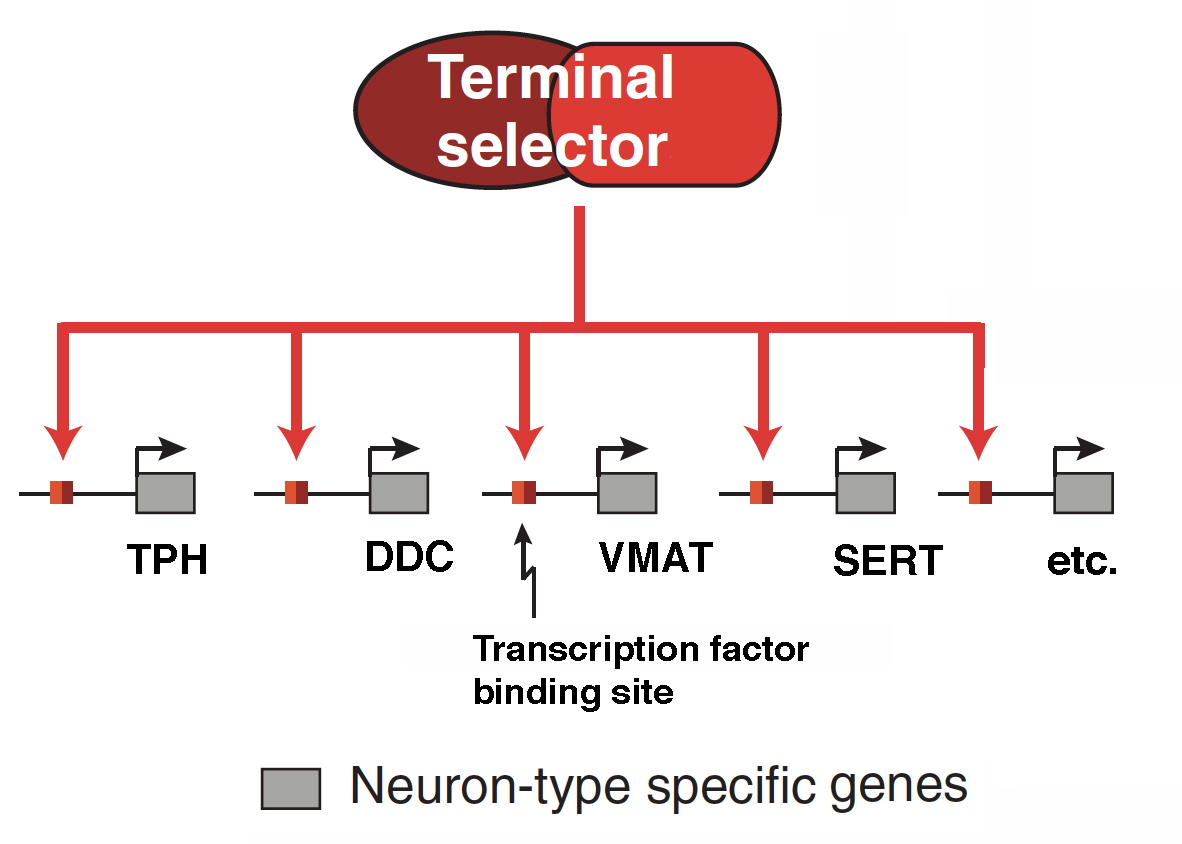 Its role is likely altered in Pristionchus
How?
- Changes in TF binding sites?
- Changes in partner TF in some neurons?
Unc-86 - terminal selector for some serotonergic neurons
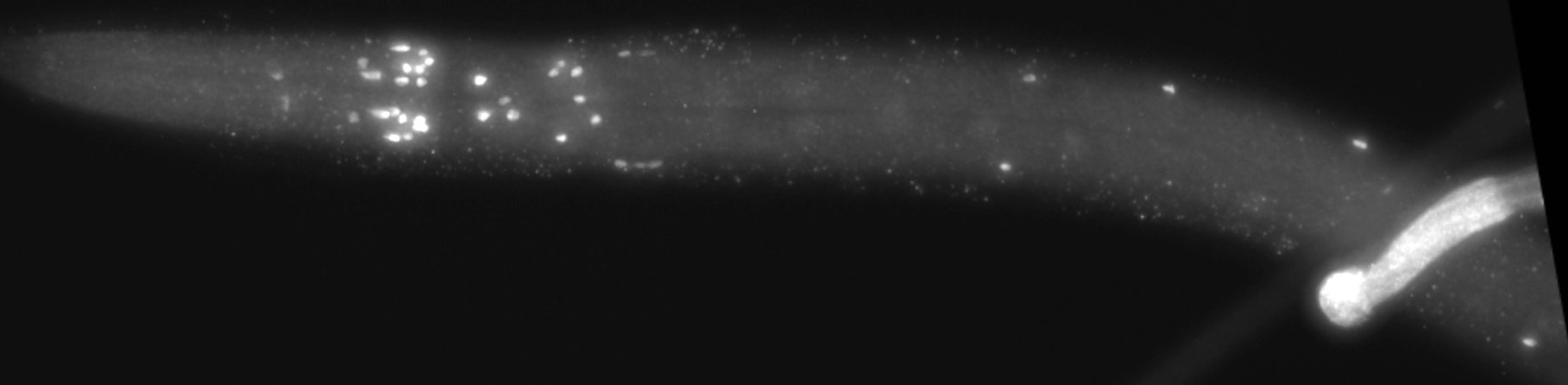 C. elegans w/ Cel-unc-86 antibody
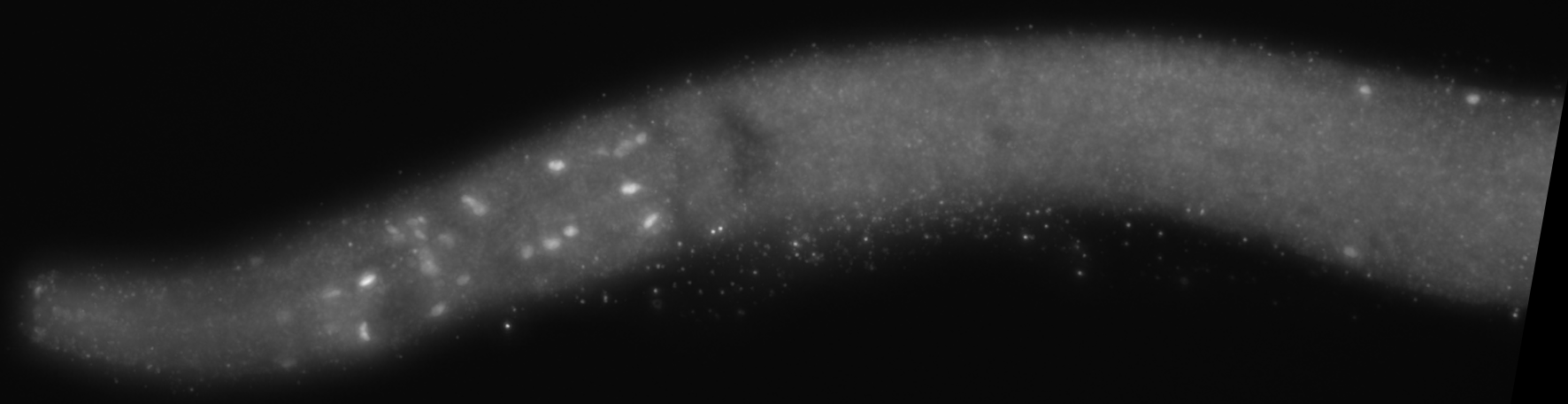 P. pacificus w/ Cel-unc-86 antibody
- Changes in TF binding sites?
- Changes in partner TF in some neurons?
Serotonergic neurons & unc-86 in other nematodes
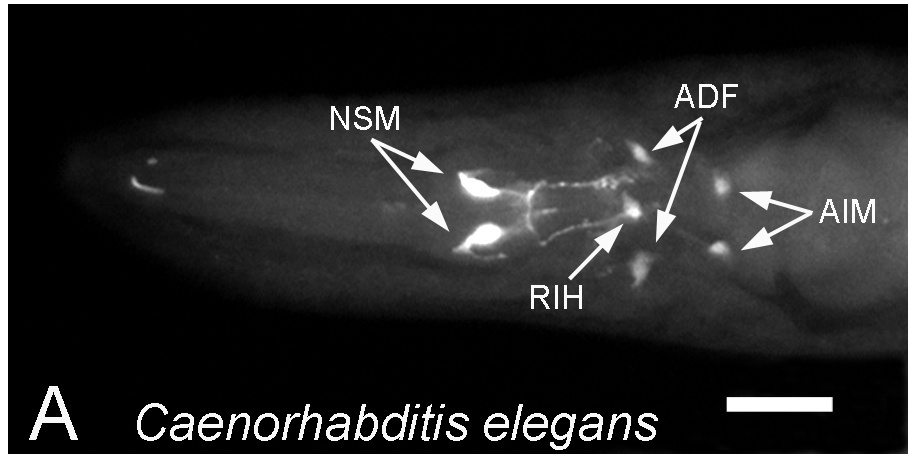 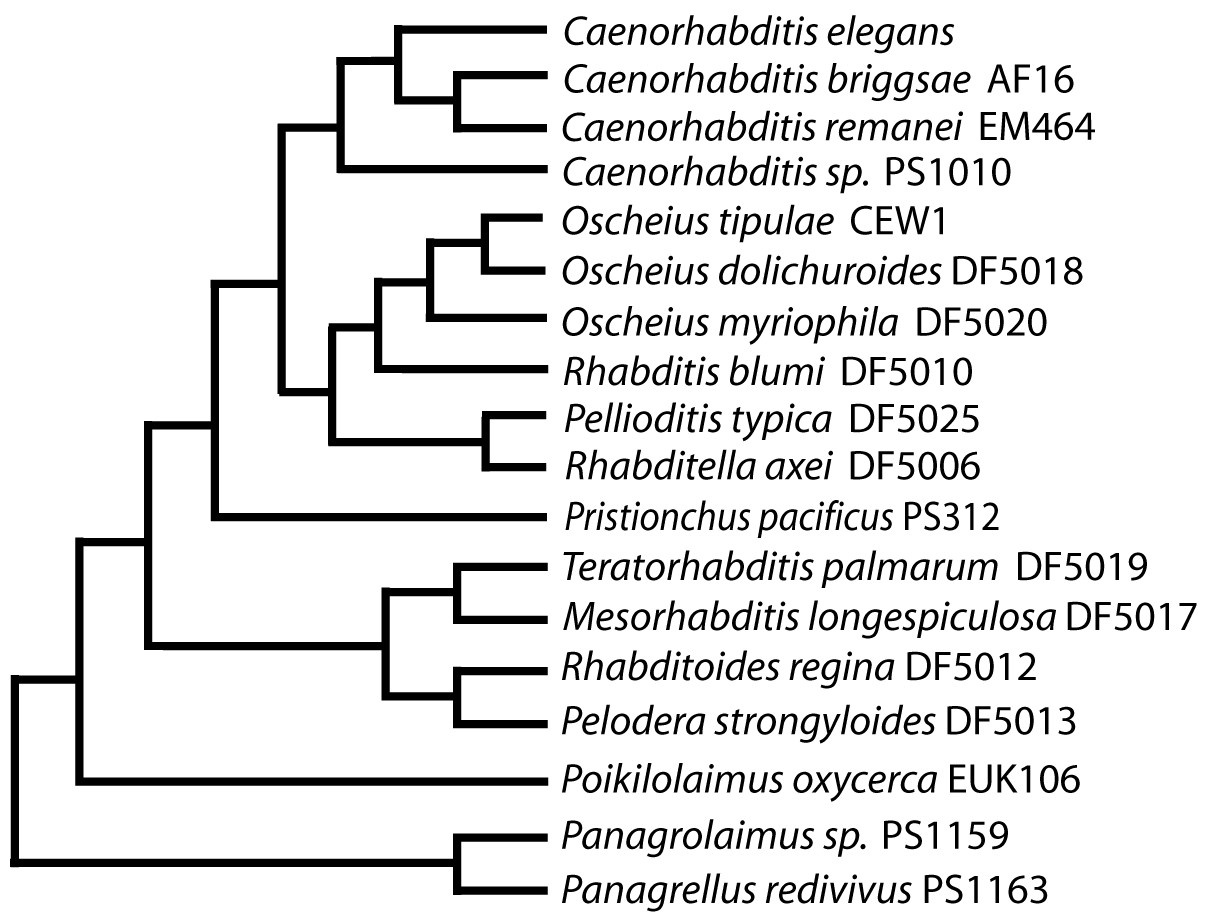